Chapter Four
Application in Matlab
Solution of linear systems
Back slash ( inverse ) method

Example 1:- Solve the following matrix equation (the system ) in Matlab by  using back slash ( inverse ) method

5𝑥 − 3𝑦 − 10 − 2𝑧 = 0
4𝑦 = −8𝑦 + 3𝑥 + 20
2𝑥 + 4𝑦 − 4𝑧 = 9

Solution: - 1) rearrange the equation

5𝑥 − 3𝑦 − 2𝑧 = 10
−3𝑥 + 8𝑦 + 4𝑧 = 20  2𝑥 + 4𝑦 − 9𝑧 = 9


Write the equation in matrix, Ax=B:-
𝑥
5	−3	2	10
𝐴 = [−3	8
2	4	−9	9
4 ]  , 𝑥 = [𝑦] , 𝐵 = [20]
𝑧
Page 10
3) Solve the matrix equation in Matlab by using back slash ( \ ) or inverse (𝑖𝑛𝑣)  method.
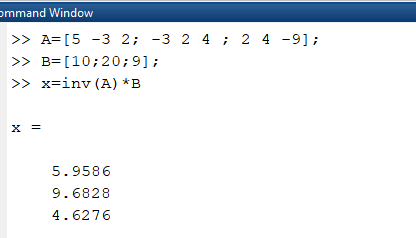 ii) Gauss – Elimination Method (𝒓𝒓𝒆𝒇) :-

Example 2:- Solve the following system using Gauss - Elimination Method
𝑥
10
5	−3	2
𝐴 = [−3	8	4 ]
2	4	−9
, 𝑥 = [𝑦] , 𝐵 = [20]
𝑧
9
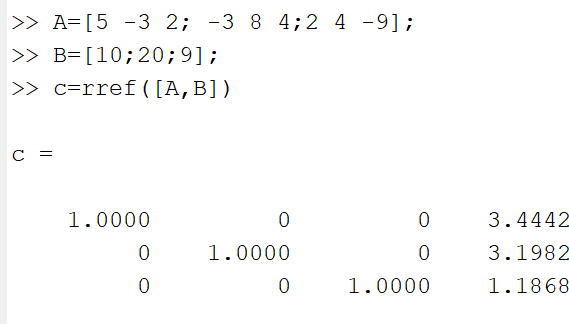 iii)Gramer Method

Example: - Solve the following system using Gramer method

5𝑥 − 3𝑦 − 2𝑧 = 10
−3𝑥 + 8𝑦 + 4𝑧 = 20  2𝑥 + 4𝑦 − 9𝑧 = 9
Page 10
Solution
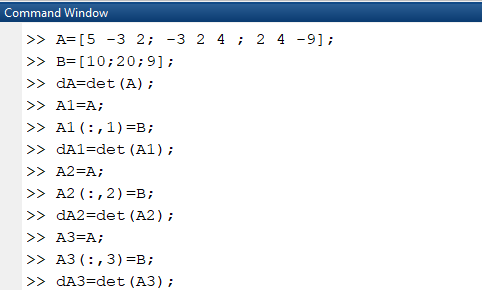 Page 10
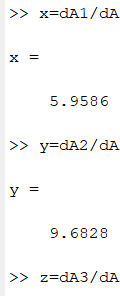 z=

4.6276

Eigen Value & Eigen Vectors


Eigen Value
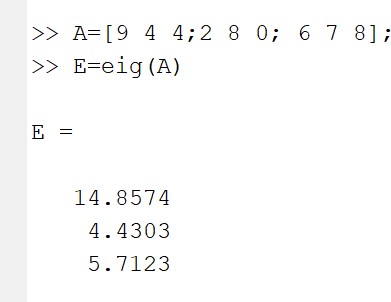 Page 10
B) Eigen Vectors
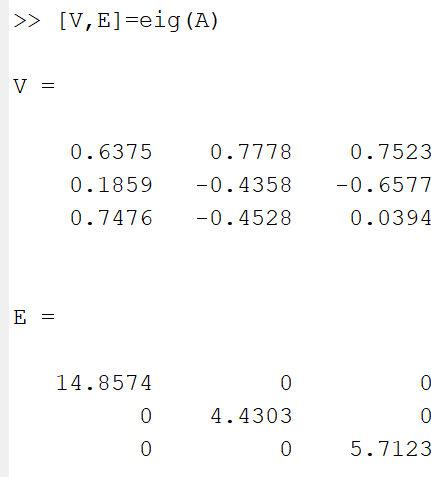 Polynomials

Roots(p)
Example: - 𝑝(𝑥) = 𝑥3 − 6𝑥2 + 11𝑥 − 6
Page 10
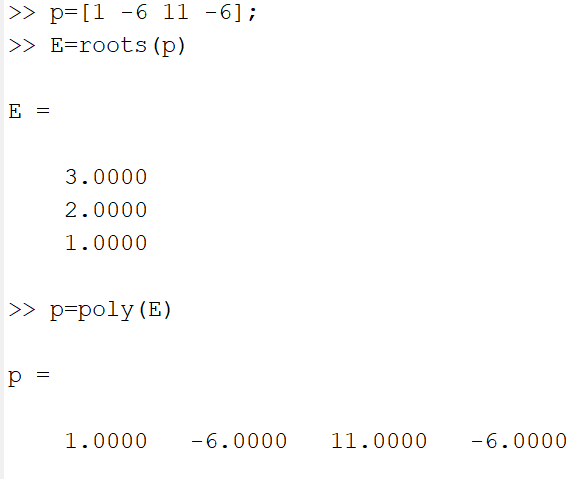 >> polyval(p,3)

ans =

-3.5527e-15
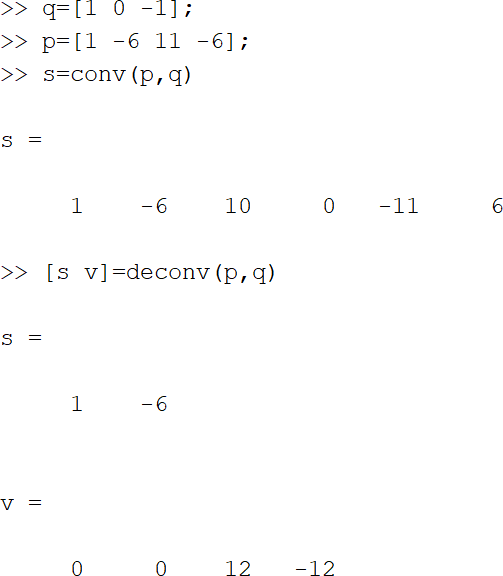 Page 10
Derivative of polynomial

To find the derivative of 𝑃
𝑃𝑜𝑙𝑦𝑑𝑒𝑟(𝑝) = 𝑝′	return to the derivative of P  Ex:- 𝑝(𝑥) = 𝑥4 + 5𝑥3 − 2𝑥 + 7
𝑝 = [1	5	0 − 2	7]
𝑑 = 𝑝′ = 𝑝𝑜𝑙𝑦𝑑𝑒𝑟(𝑝)
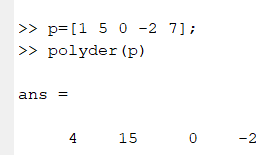 ii)	To find the derivative of product of two polys, 𝑝(𝑥), 𝑞(𝑥)

𝐶 = 𝑝𝑜𝑙𝑦𝑑𝑒𝑟(𝑝, 𝑞);	(𝑝. 𝑞)’
𝑑 = 𝑝𝑜𝑙𝑦𝑑𝑒𝑟(𝑐𝑜𝑚𝑝𝑜𝑠𝑒(𝑝, 𝑞));	(𝑝 ∘ 𝑞)’

𝑃𝑙𝑜𝑦𝑖𝑛𝑡(𝑝)	Integral of polynomial

𝑤 = 𝑝𝑜𝑙𝑦𝑑𝑒𝑟(𝑝𝑜𝑙𝑦𝑑𝑒𝑟(𝑝));	𝑝′’
Example:- 𝑝(𝑥) = 𝑥3 + 5𝑥 − 3, 𝑞(𝑥) = 𝑥2 + 6𝑥 + 9
Page 10
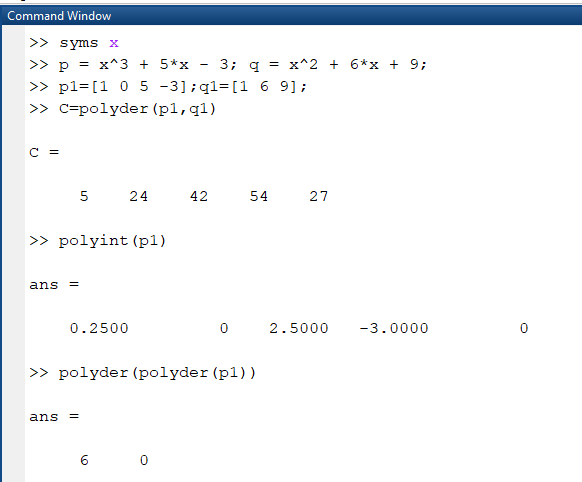 Page 10
4)	Symbolic Calculation

Creating symbolic Expression

Variable 𝑥, 𝑦, 𝑧, 𝑎, 𝑏, 𝑐, … can be declared as symbolic variables with command
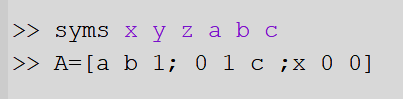 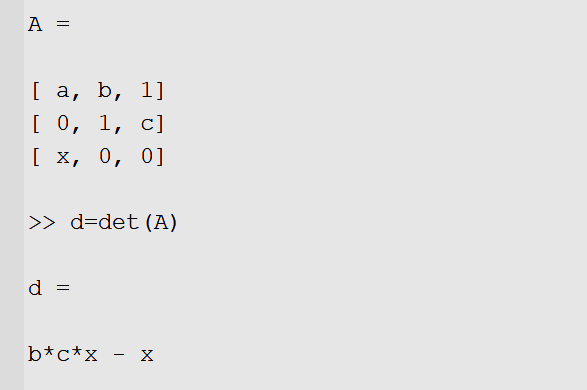 5)	Differentiation in Matlab


First creat a symbolic expression the command 𝑑𝑖𝑓𝑓(𝑓) the differentation of f  with respect to 𝑥 or 𝑑𝑖𝑓𝑓(𝑓, 𝑥)
Example:- find the Differentiation of function 𝑓(𝑥) = 7𝑥4 − 5𝑥3 + 2𝑥2 − 10𝑥 +  11
Page 10
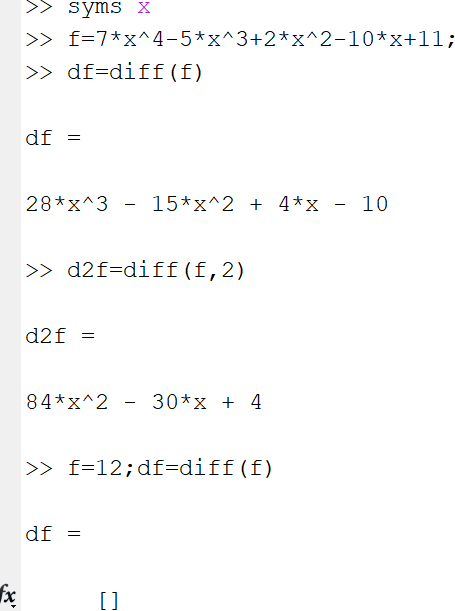 6)	Partial derivative

Example :- 𝑓(𝑥) = 𝑥2𝑦 + 3𝑦2 + 𝑥
𝜕𝑓
1-	= 𝑓𝑥
𝜕𝑥
2-	= 𝑓𝑥𝑥
𝜕𝑥2
3-	= 𝑓𝑦
𝜕𝑦
4-	= 𝑓𝑦𝑦
𝜕𝑦2
5-	= 𝑓𝑥𝑦
𝜕𝑥 𝜕𝑦
𝜕2𝑓
𝜕𝑓
𝜕2𝑓
𝜕 𝜕𝑓
𝜕 𝜕𝑓
6-	= 𝑓𝑦𝑥
𝜕𝑦 𝜕𝑥
Page 10
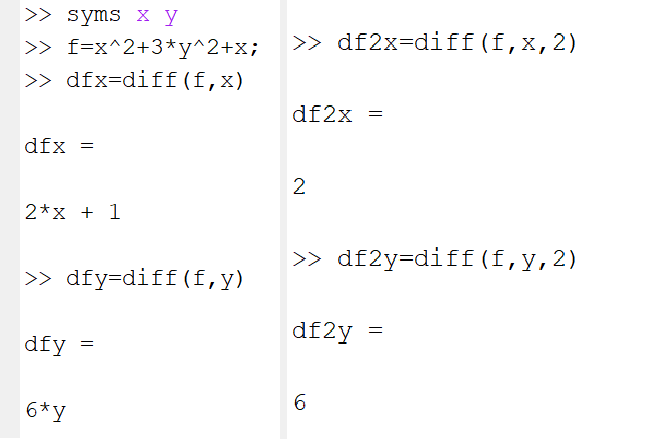 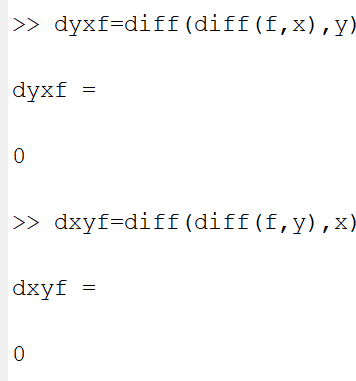 8- limits

Limit of an expression:-

1) limit (𝑓, 𝑥, 𝑎) take the limit of the symbolic expression 𝑓 as 𝑥 → 𝑎   ie lim 𝑓(𝑥)
𝑥→0

2) 𝑙𝑖𝑚𝑖𝑡(𝑓)  uses 𝑎 = 0  ie  lim 𝑓(𝑥)
𝑥→0

3) 𝑙𝑖𝑚𝑖𝑡(𝑓, 𝑥, 𝑎, ’𝑙𝑒𝑓𝑡’)   ie   lim  𝑓(𝑥)
𝑥→𝑎−

𝑙𝑖𝑚𝑖𝑡(𝑓, 𝑥, 𝑎, ’𝑟𝑖𝑔ℎ𝑡’)   ie   lim  𝑓(𝑥)
𝑥→𝑎+
Page 10
Example 1:-
lim 𝑠𝑖𝑛(𝑥) = 1
𝑥
𝑥→0
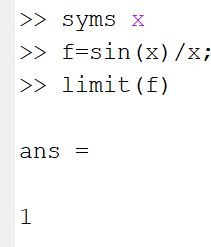 Example 2:-

lim 5
𝑥→0 𝑥
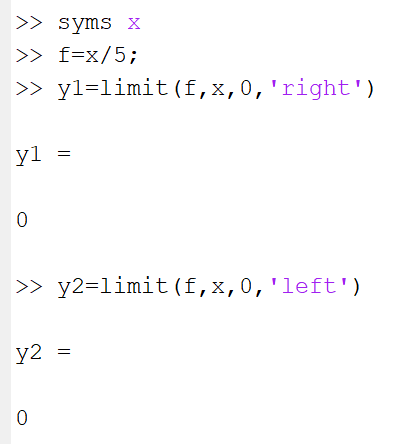 9- integration

The symbolic of integration is 𝑖𝑛𝑡(𝑓)
We have two type of integration 1- indefinite integral 2- definite intgral  1- indefinite integral

i- 𝑖𝑛𝑡(𝑓)

ii-𝑖𝑛𝑡(𝑓, 𝑥)

2- definite intgral
Page 10
i- 𝑖𝑛𝑡(𝑓, 𝑎, 𝑏)

ii-𝑖𝑛𝑡(𝑓, 𝑥, 𝑎, 𝑏)
𝑑𝑥	1
example 1:- ∫	2- ∫ 𝑥 log(𝑥 + 5)𝑑𝑥
0
√𝑥
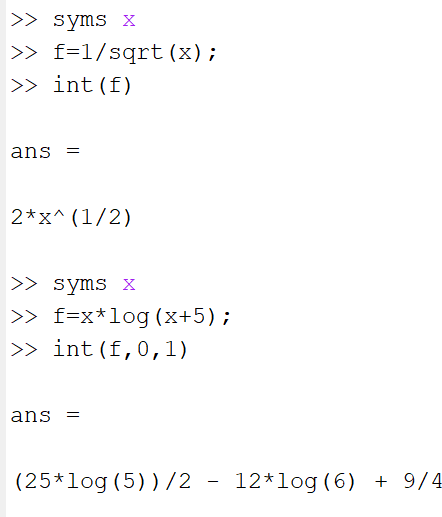 10- Pretty

Pretty(f) : print the symbolic expression f in type set method
2
Example :- 𝑓(𝑥) = log(𝑥 +7)
𝑥4−5𝑥2+1
Page 10
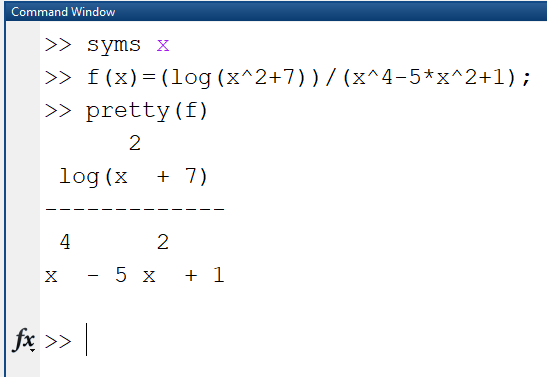 11-simplify

Example 1:- 𝑟𝑠𝑖𝑛2𝜃 + 𝑟𝑐𝑜𝑠2𝜃 = 𝑟
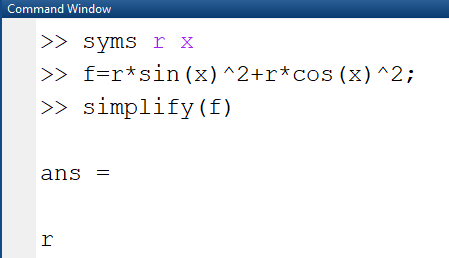 Example 2:-

Jacobian matrix of 𝑓 is
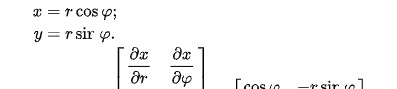 Page 10
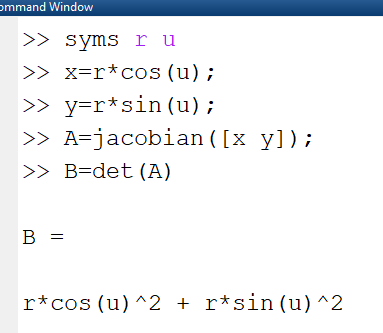 12- factor

𝑓𝑎𝑐𝑡𝑜𝑟(𝑛) return a vector containing the prime factor of 𝑛

Example 1:- factor of (27)
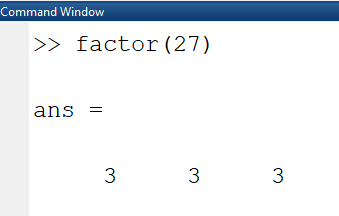 Example 2:- factor of (x^2-1)
Page 10
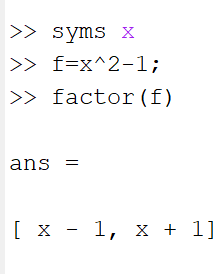 12- Collect
𝐶𝑜𝑙𝑙𝑒𝑐𝑡(𝑓, 𝑥) regard each element of the symbolic 𝑓 as a polynomial in 𝑥 and  rewrite 𝑓 in terms of the pawer of 𝑥
Example:- 1 − 𝑓(𝑥) = (𝑥 + 1)(𝑥 − 1)(𝑥2 + 1)  2 − 𝑓(𝑥) = 𝑥2𝑦 + 𝑦𝑥 − 𝑥2 − 2𝑥
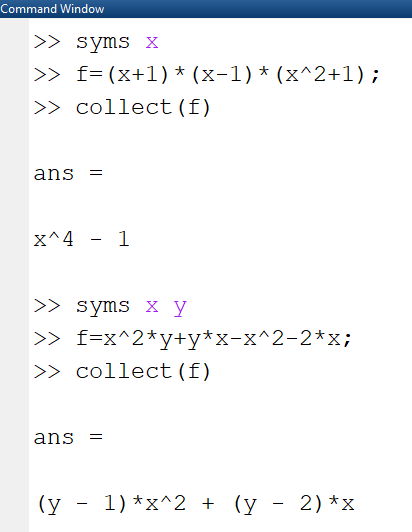 Page 10
13- Expand

𝐸𝑥𝑝𝑎𝑛𝑑 (𝑓): −distributes product over summation
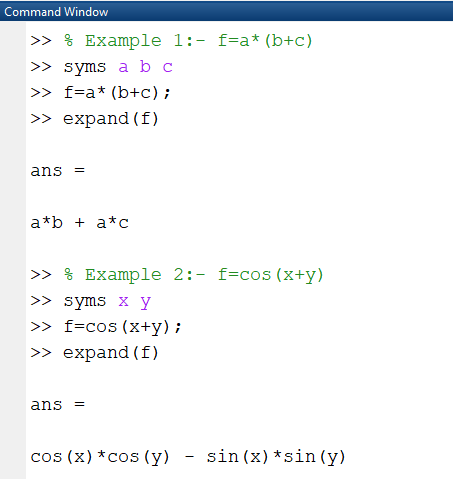 14- subsitution

𝑆𝑢𝑏𝑠(𝑓, 𝑣𝑎𝑟𝑖𝑎𝑏𝑙𝑒, 𝑝𝑜𝑖𝑛𝑡)
𝑆𝑢𝑏𝑠(𝑓, [𝑥, 𝑦, 𝑧], [𝑥0, 𝑦0, 𝑧0])
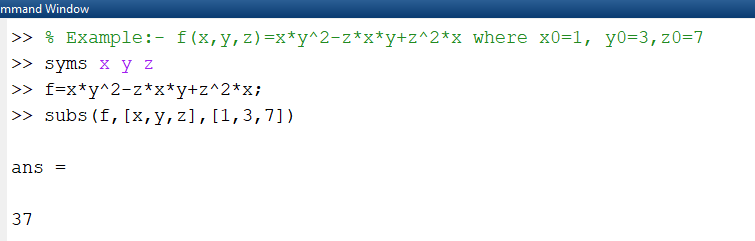 Page 10
15- Sum ∑
𝑆𝑦𝑚𝑠𝑢𝑚(𝑠, 𝑥) is define summation of 𝑆 with respect to the symbolic variable  determined by 𝑠𝑦𝑚𝑠

𝑆𝑦𝑚𝑠𝑢𝑚(𝑠, 𝑥) → ∑∞	𝑥
𝑥=0
𝑆𝑦𝑚𝑠𝑢𝑚(𝑠, 𝑎, 𝑏) → ∑𝑏 𝑥
𝑎
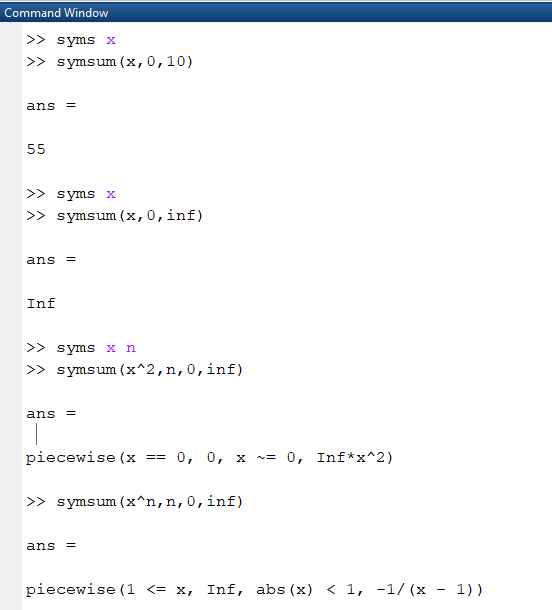 Page 10
16- tayler Expression

1 −  𝑇𝑎𝑦𝑙𝑜𝑟(𝑓) find the fifth order maclorain polu appr. Of 𝑓

Example:- 𝑓(𝑥) = 𝑒𝑥
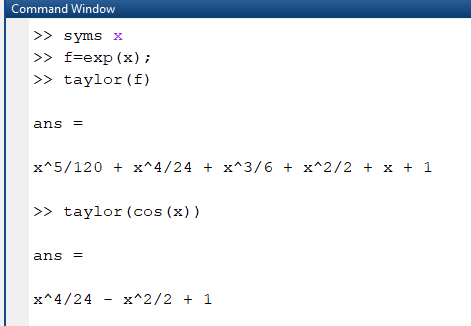 17- Compose
𝑐𝑜𝑚𝑝𝑜𝑠𝑒 (𝑓, 𝑔) return 𝑔 ∘ 𝑓(𝑥) 𝑜𝑟 𝑔(𝑓(𝑥)) where 𝑓 = 𝑓(𝑥) and 𝑔 = 𝑔(𝑥) ,  then 𝑥 is symbolic variable of 𝑓 as define by syms and y is symbolic variable of f  as define by syms.
Page 10
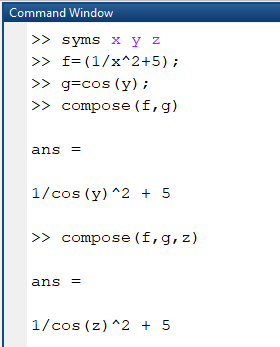 Home Work Section
H.W 1: Find the following results by using commands windows.
𝑓(𝑥) = 𝑥4 + 4𝑥3 + 5𝑥 + 3 ,	𝑔(𝑥) = 𝑥3 + 6𝑥2 + 3𝑥 + 1  ℎ(𝑥, 𝑦) = 𝑥7𝑦3  + 2𝑦2  + 𝑒𝑦𝑥
1- Derivative of product of two polys 𝑓 & 𝑔.  2- The roots of product of two polys 𝑓 & 𝑔.
3- Differentiation of ℎ with respect to y by using symbolic calculation.
4- ∫5 𝑒𝑥𝑑𝑥
2
5- If 𝑓(𝑥) = 𝑥4 + 4𝑥3 + 5𝑥 + 3 then find 𝑓 at point 𝑥 = 4.
H.W 2:- Find the following results by using commands windows.
1-	lim 𝑥3.
𝑥→−2
4	6	3
Eigen value & Eigen vector of the matrix H=[ 0	−8	9]
−5	7	1
If	𝑓 = 𝑥3+𝑥2 + 𝑥	find 𝑓(3) by using direct definition of the function
Find the factor of	95.


H.W 3:- Find the following results by using commands windows.
𝑓 = (𝑒2𝑥 cos(𝑦2) 𝑧2), 𝑤 = (5𝑥2 − 1)  , ℎ(𝑥) = 𝑥4 + 4𝑥3 + 5𝑥 + 3
Page 10
∑5
1- 𝐸 = ∑11
(𝑓) ,find the value of 𝐸 at 𝑥 = 2 by using symbolic of
𝑦=7	𝑧=0
summation in one statement .
5	2	2
∫4  ∫1  𝑥   cos(𝑦) 𝑑𝑥 𝑑𝑦 .
2-
3- Differentiation of 𝑓 with respect to y by using symbolic calculation.  4- Find the roots of product of two polys ℎ, 𝑤.
5- Find the value of ℎ at point 𝑥 = 4.
H.W 4: Find the following results by using commands windows.
3	2
𝑓(𝑥) = 𝑥 +3𝑥  +3𝑥
,	𝑔(𝑥, 𝑦, 𝑧) = (𝑥𝑦𝑧)3  + 𝑒𝑥𝑧 sin(𝑥𝑦)
𝑥𝑒2𝑥
ℎ = 1555
Pretty of 𝑓 & 𝑔.
Differentiation of 𝑔 with respect to y by using symbolic calculation.  3- Simplify  𝑓
4- Find  𝑔 at point 𝑥 = 4 & 𝑦 = 2, 𝑧 = 5.  6- Factor of ℎ.
Page 10